МИНИСТЕРСТВО ОБРАЗОВАНИЯ И НАУКИ РЕСПУБЛИКИ СЕВЕРНАЯ ОСЕТИЯ-АЛАНИЯГОСУДАРСТВЕННОЕ БЮДЖЕТНОЕ ПРОФЕССИОНАЛЬНОЕ ОБРАЗОВАТЕЛЬНОЕ УЧРЕЖДЕНИЕ "ПРОФЕССИОНАЛЬНЫЙ ЛИЦЕЙ №4««Обработка застежки в среднем шве передних половинок брюк (гульфик)»
Мастер производственного обучения
Асатурянц Рузанна Азотовна
Цели и задачи
Цель урока: Создание условий для освоения учащимися правильной обработки застежки в среднем шве, соблюдая технологию обработки.
Задачи:
повышение качества профессионального образования обучающихся
повышения интереса к получаемой профессии Швея
развитие технологического мышления и умений работы с технической документацией.
Теоретическая часть
Гульфик (от нидерл. «гульф», «клапан», «лопасть») — прорезь или застёгиваемый клапан в передней части брюк или нижнего белья, деталь одежды с обмётанными петлями для обработки застежки брюк на петли и пуговицы.
Технологическая последовательность обработки
Отложить на деталях образца припуски на швы, проложить по намеченным линиям строчки прямых стежков. Положить детали изнаночной стороной вверх, обозначить левую деталь образца цифрой 1, правую цифрой 2.
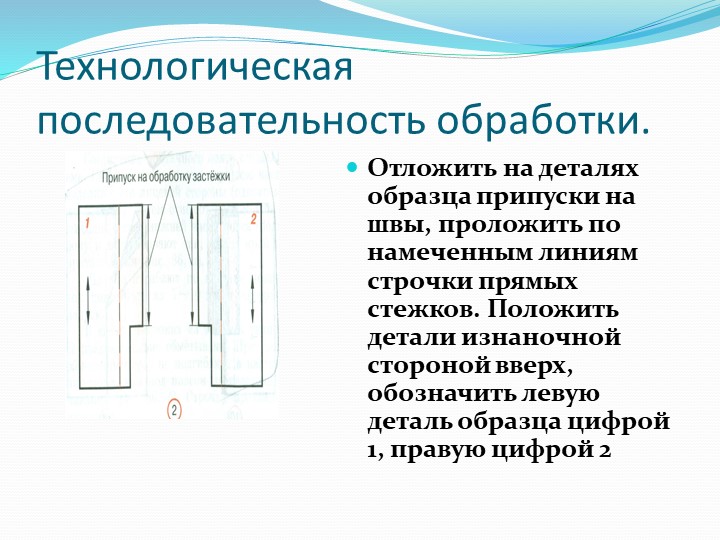 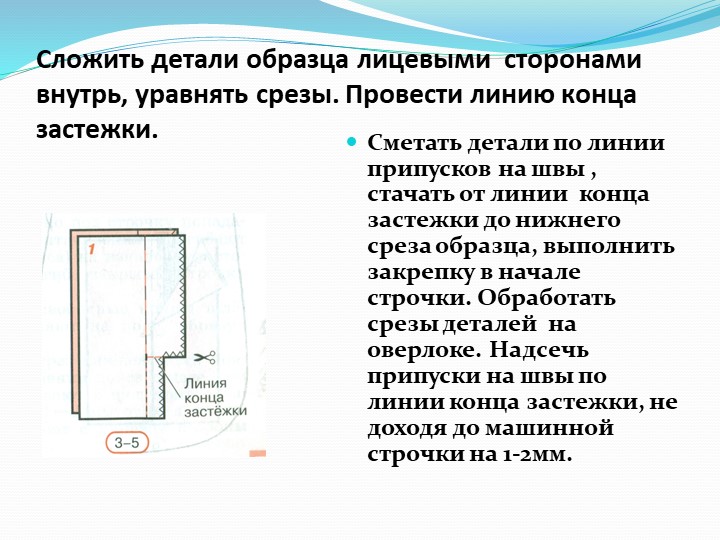 Сложить детали образца лицевыми сторонами внутрь, уравнять срезы. Провести линию конца застежки. Сметать детали по линии припусков на швы, стачать от линии конца застежки до нижнего среза образца, выполнить закрепку в начале строчки. Обработать срезы деталей на оверлоке. Надсечь припуски на швы по линии конца застежки, не доходя до машинной строчки на 1-2мм.
Отогнуть припуски на обработку застежки, как показано на рисунке, шов разутюжить.
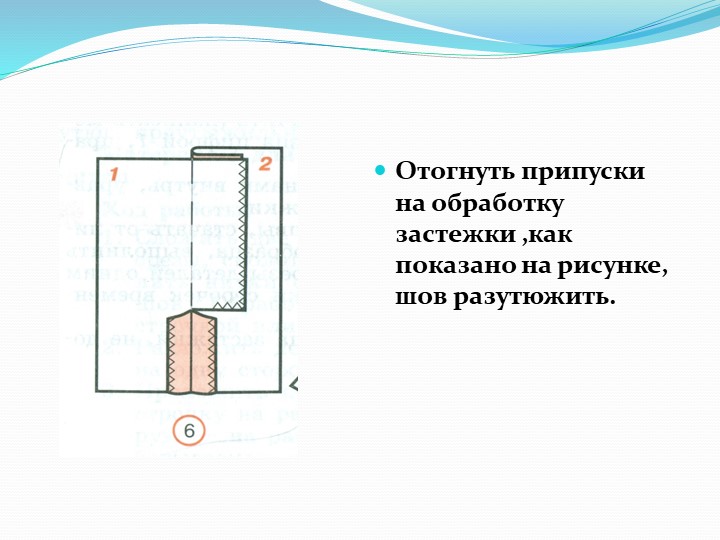 Подогнуть припуск на обработку застежки детали 1 на изнаночную сторону на расстоянии 5-7 мм от линии середины образца (шва стачивания) в сторону среза припуска, заметать по сгибу, проутюжить
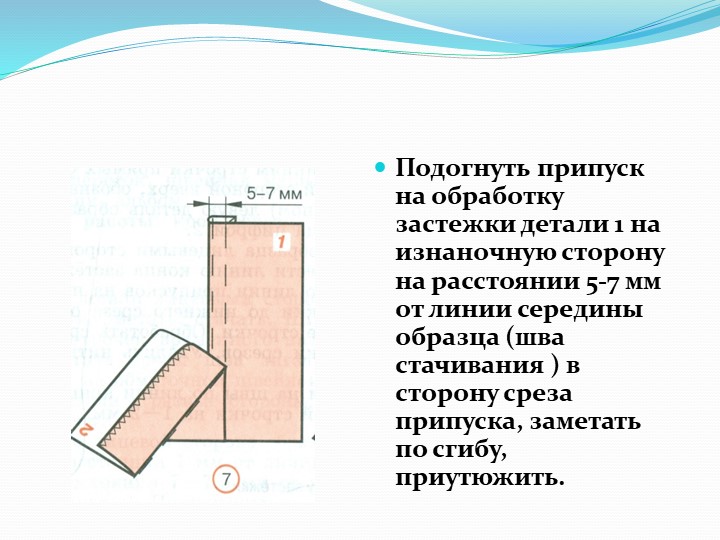 Открыть замок тесьмы – молнии. Наложить деталь 1 изнаночной стороной на лицевую сторону тесьмы молнии так, чтобы сгиб детали располагался вплотную к звеньям тесьмы. Наметать, настрочить по припуску в край подгиба, пользуясь специальной лапкой.
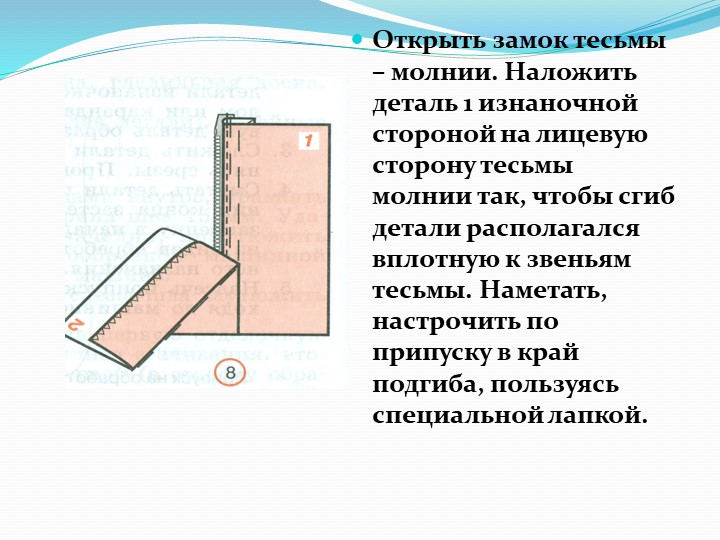 Закрыть замок. Совместить сгиб припуска на обработку застежки детали 2 с линией середины, закрепить булавками.
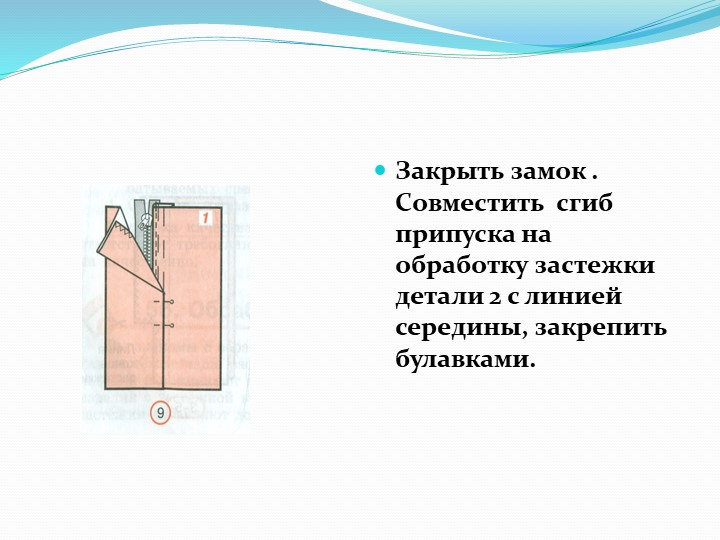 Отогнуть основную часть детали 2, как показано на рисунке, и сколоть булавками с основной частью детали 1 . Наметать тесьму молнию на припуск на обработку застежки детали 2, не задевая основную часть детали, настрочить. Удалить нитки строчек временного назначения.
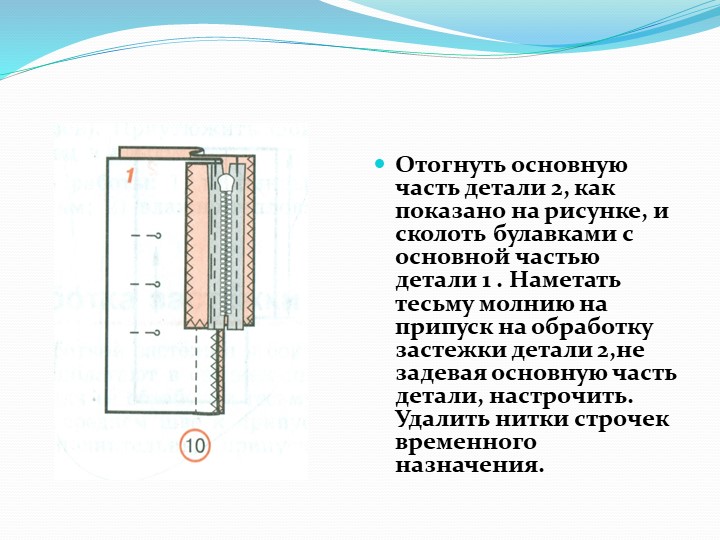 Проложить с лицевой стороны образца отделочную машинную строчку, выполнить закрепку. Проутюжить застежку с изнаночной стороны через проутюжильник.
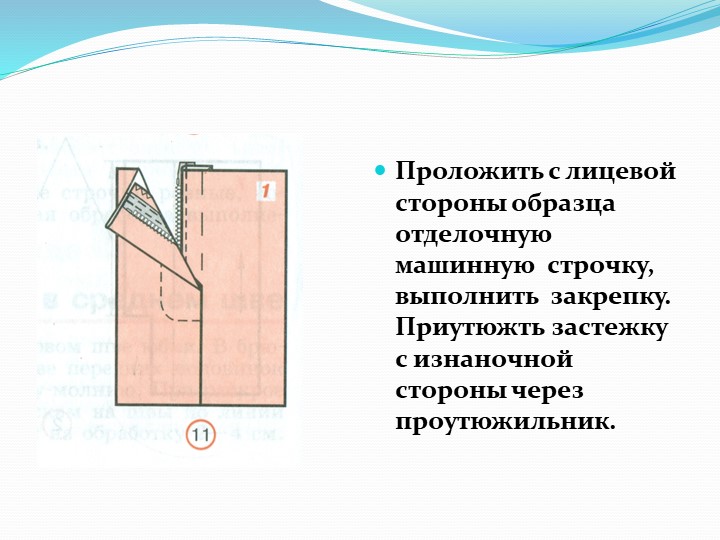 Лапки для втачивания застежки-молнии: обыкновенной лапкой, потайной лапкой.
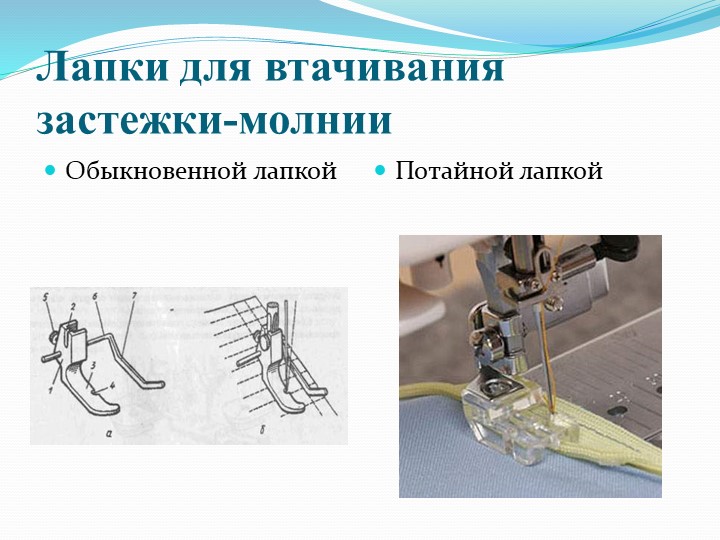 Подведение итогов занятия
Мастер п/о:
Цель, которую мы поставили на это занятие, достигнута.
Чему же мы сегодня научились?
Ответы обучающихся.
Какие трудности были в работе?
Ответы обучающихся.
Разбор типичных ошибок, с целью их предупреждения.
Демонстрация лучших работ.
Выставление оценок.
Сообщение темы следующего урока.
Спасибо за внимание!